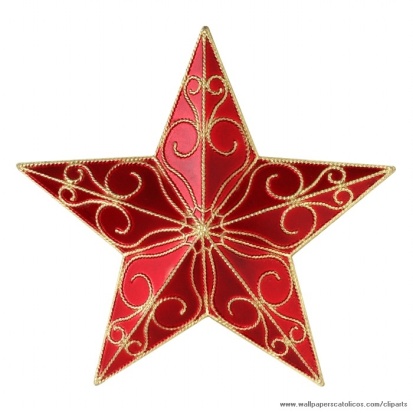 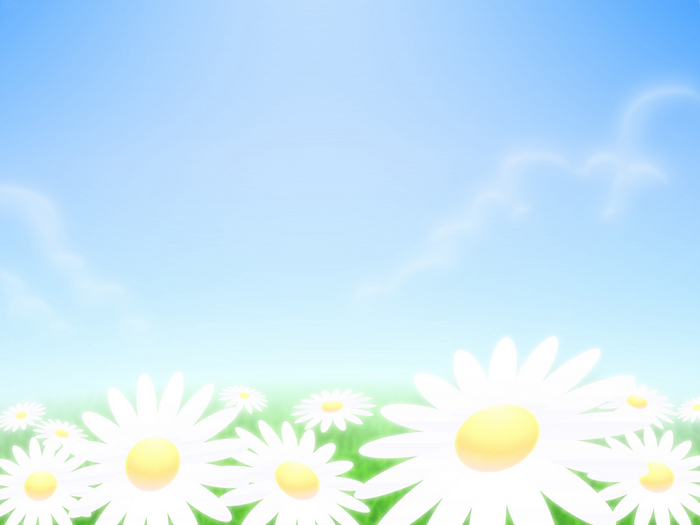 23 февраляДень Защитника Отечества
Каждый мальчик наш когда-то	Станет доблестным солдатом.	Будет мужественным смелым,	Ловким, сильным и умелым!	И поверьте нам тогда	Войн не будет никогда!
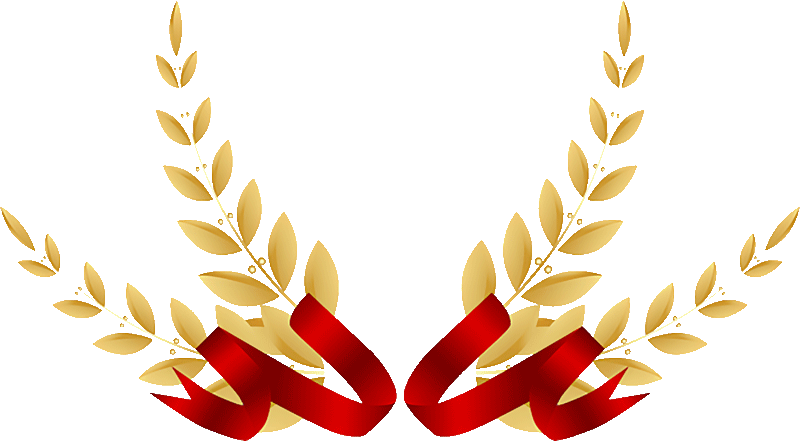 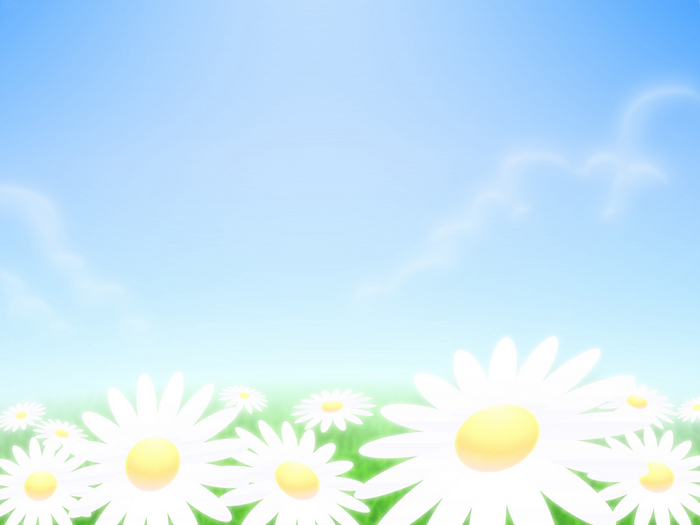 Построились
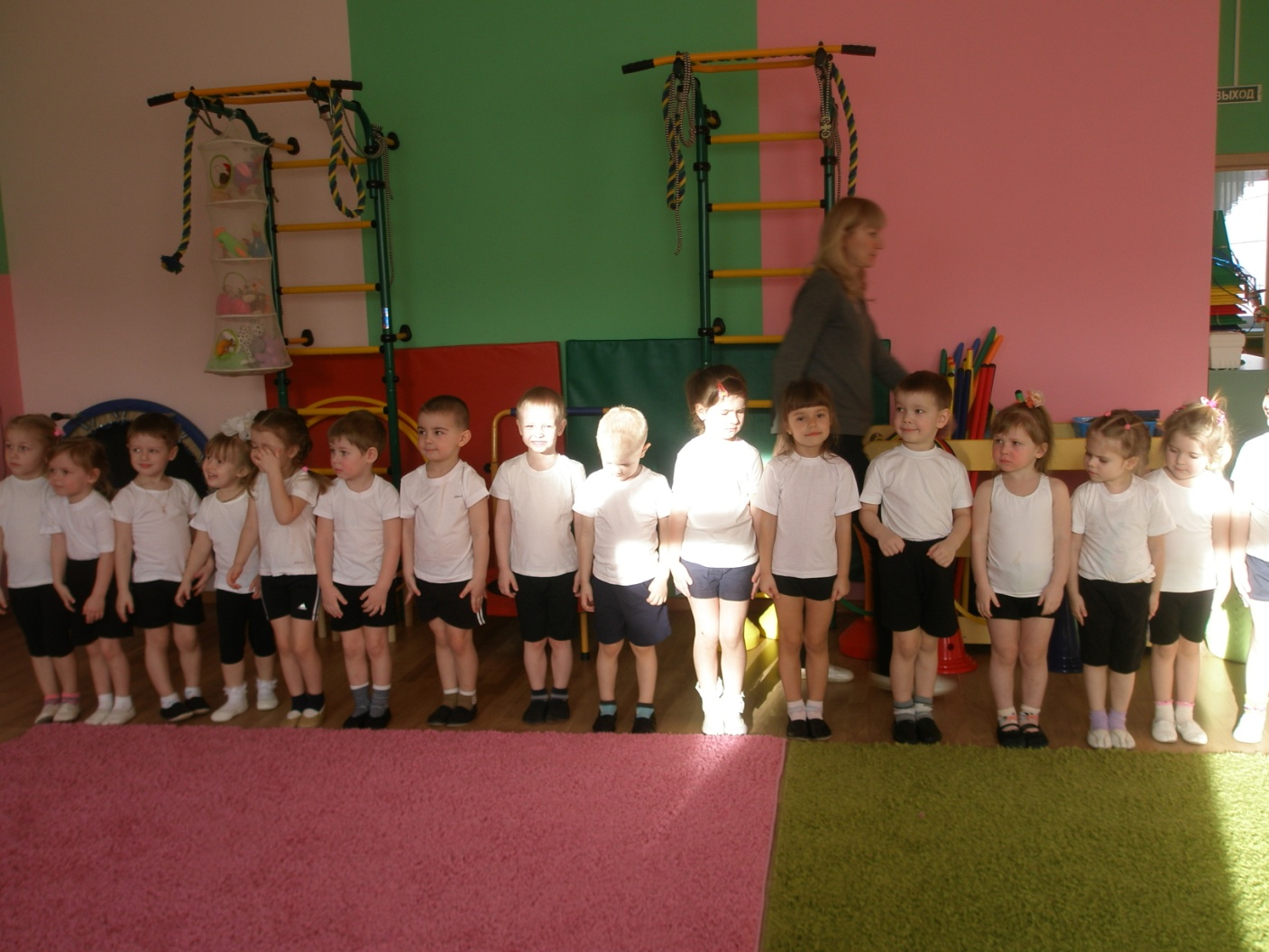 В двадцать третье февраляСобрались мы тут не зря:Чествуем мальчишек наших,Есть желаем больше каши,Чтобы сильными расти,Нашу Родину спасти,Если враг придет к границе,А еще – на «отлично» учиться!
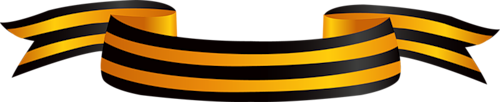 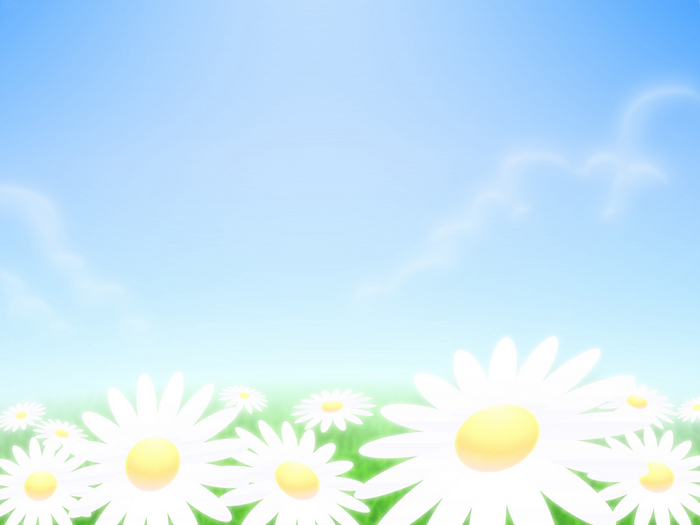 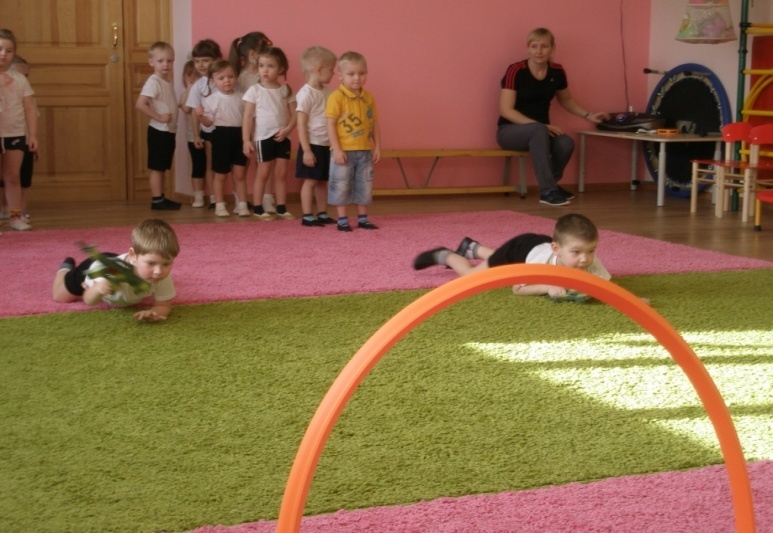 Пусть впереди твой бой,Наш однокашник-воин,Гордимся мы тобой,
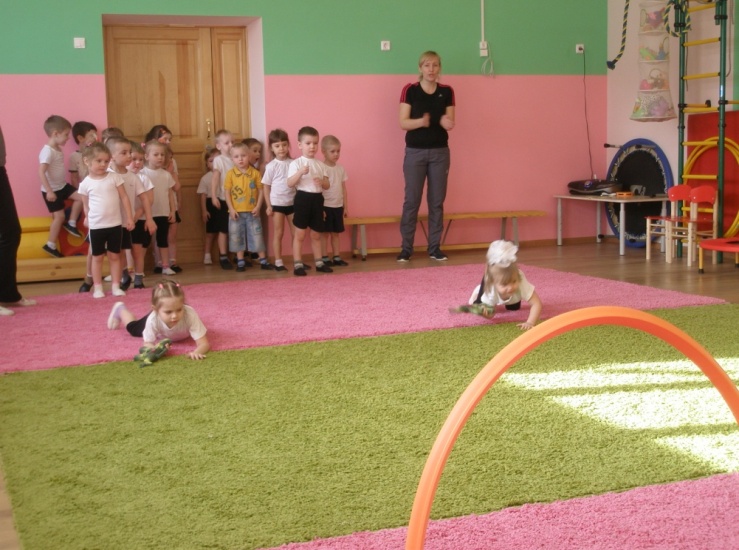 И ты собой доволен:Стреляешь и летишь,Пятёрки лишь в тетрадке.
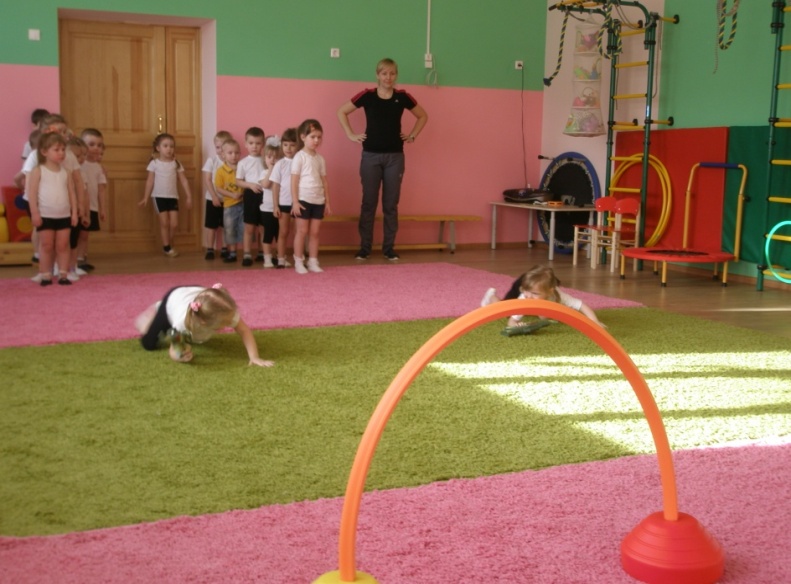 Страну ты защитишь –Враг ляжет на лопатки!Достоин будь отца и деда –Тогда придёт в бою победа!
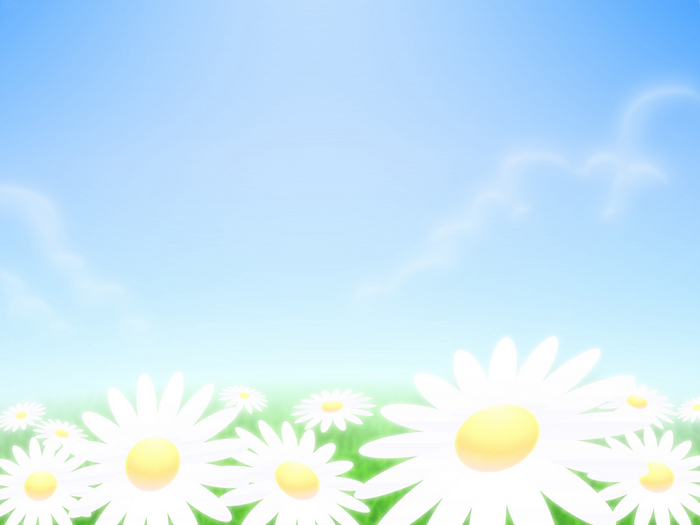 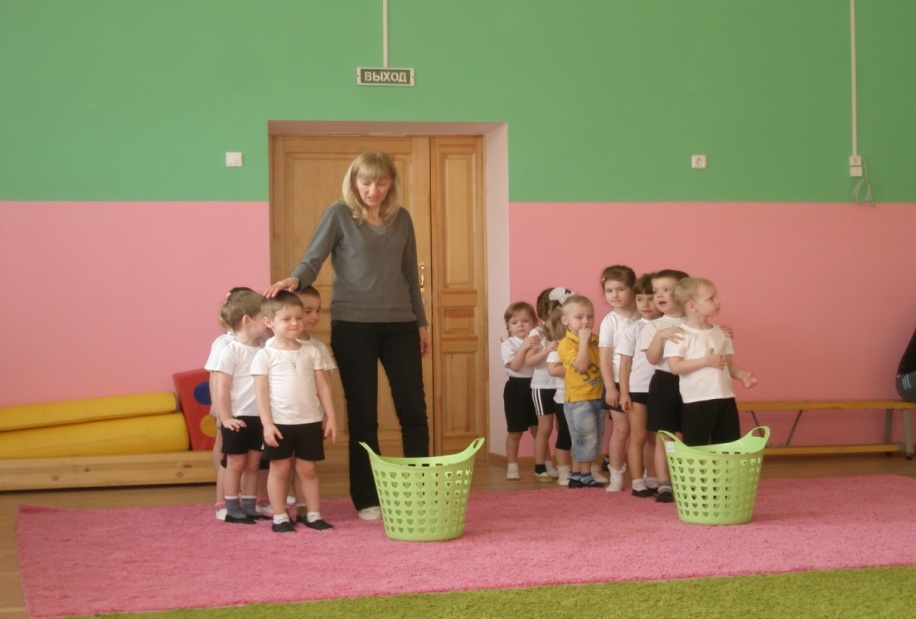 Парень ты хороший,На других ребят совсем,Вовсе не похожий!Будь здоровым, не болей,И учись отлично!Увлечений я желаю
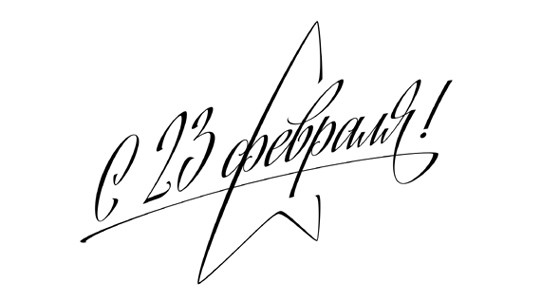 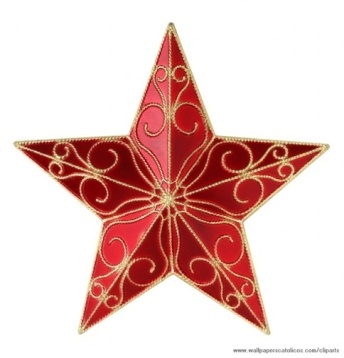 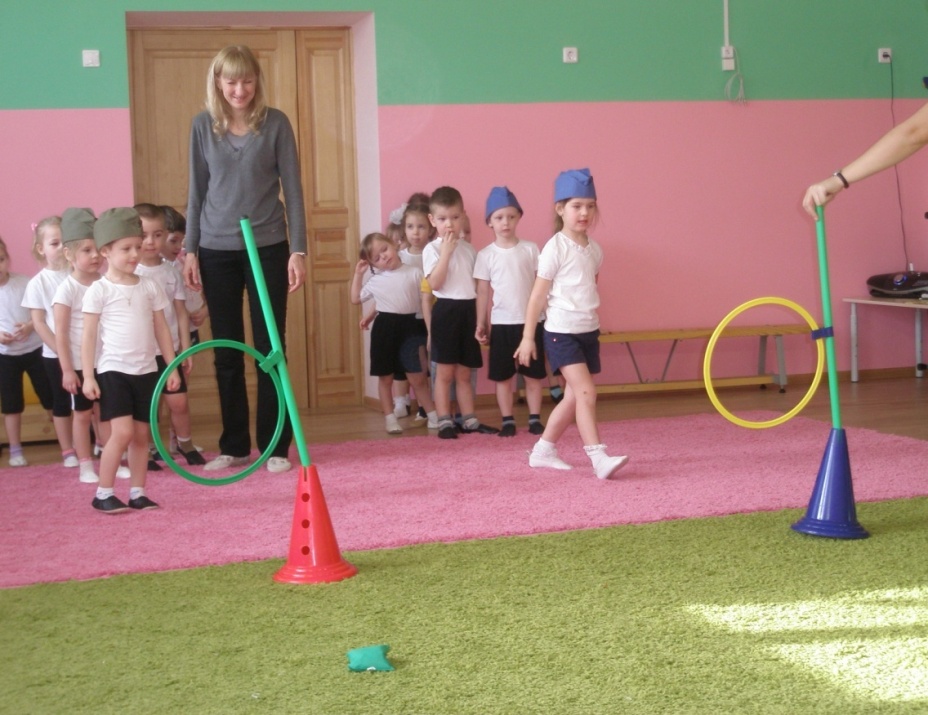 Много в жизни личной!Много радостных мгновений,Много счастья, смеха!И приятных впечатлений,А еще – успеха!
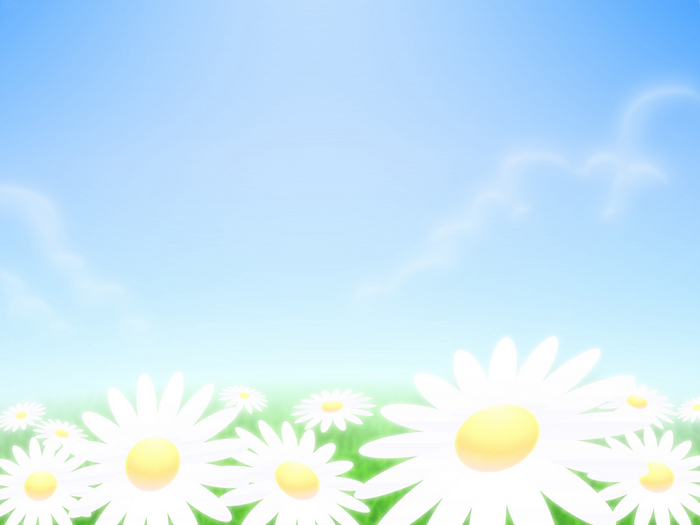 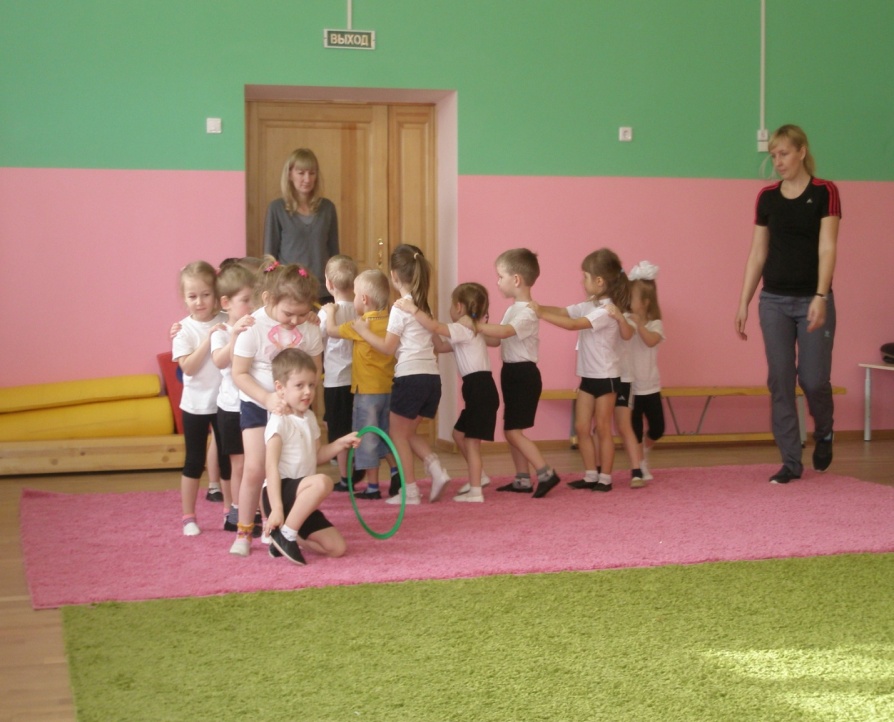 Пусть ты и не служил пока,Ты — стойкий, сильный, не капризный.Глаз — зорок и тверда — рука,Защитник будущий Отчизны!Ведь если предстоит войнеВнести в наш дом огонь, разруху,Стоять не будешь в стороне —Мать защитишь, сестру, подругу!А чтобы победить опять,Ты будь здоровым, умным, бодрым:Учись старательно — на «пять»И занимайся больше спортом!!!
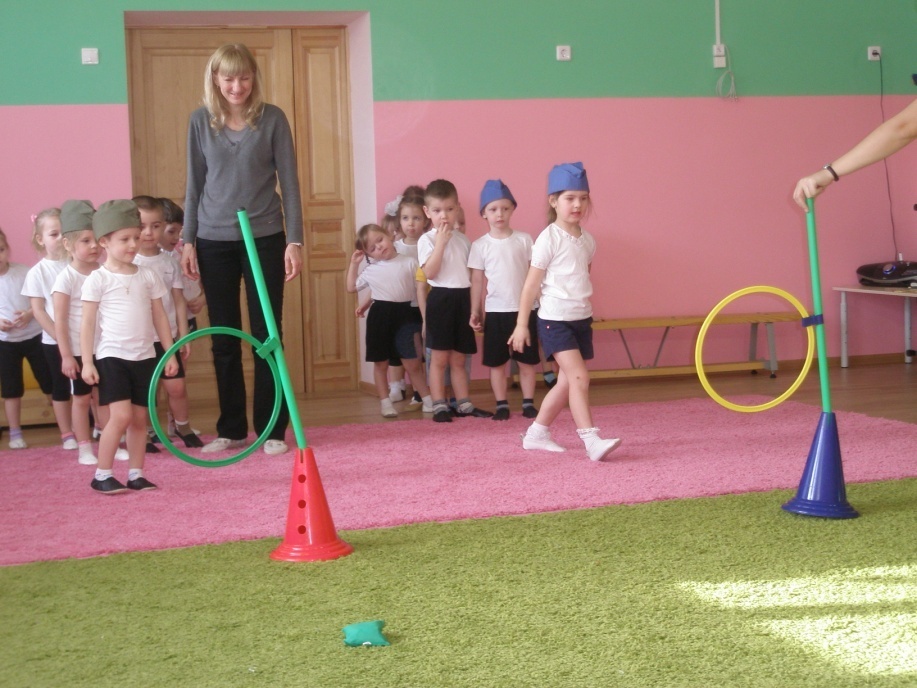 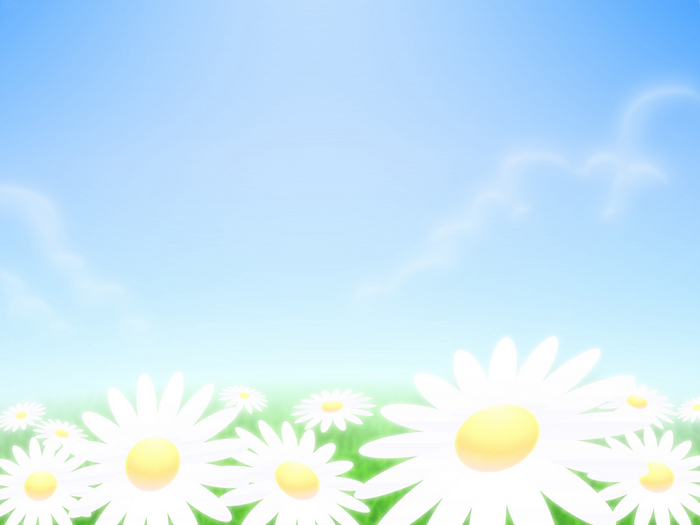 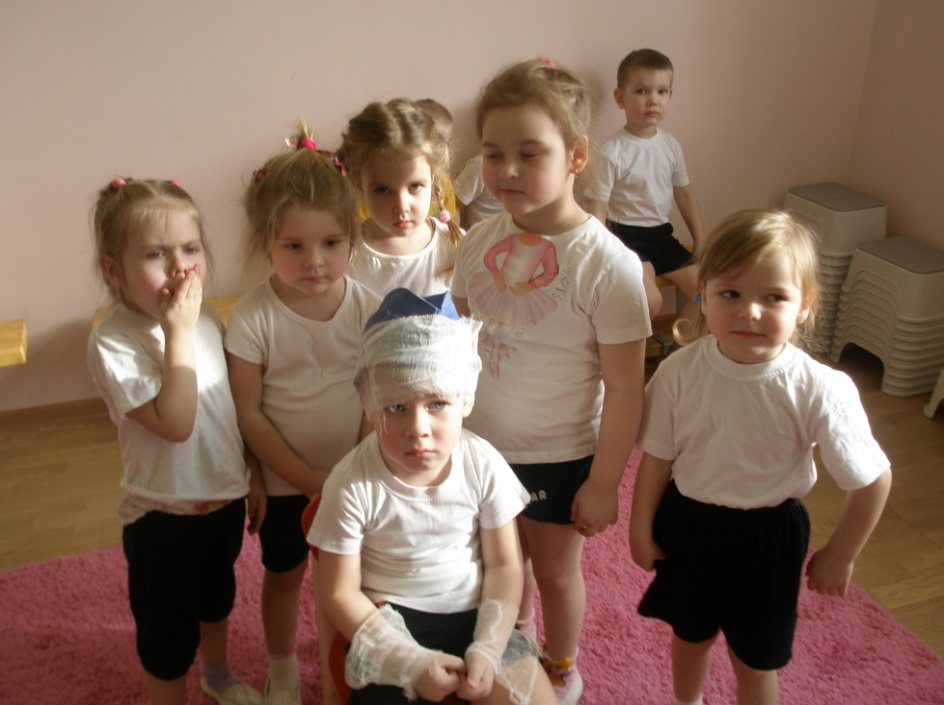 Пусть небо будет голубым,Пусть в небе не клубится дым,Пусть пушки грозные молчатИ пулемёты не строчат,Чтоб жили люди, города,Мир нужен на земле всегда!
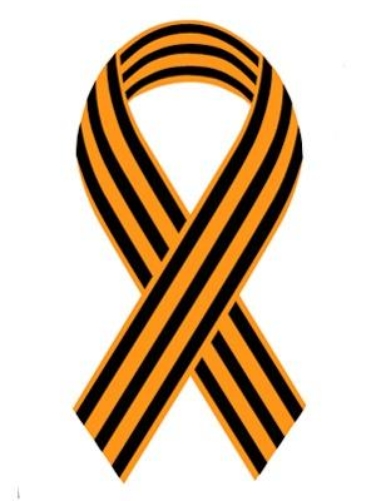 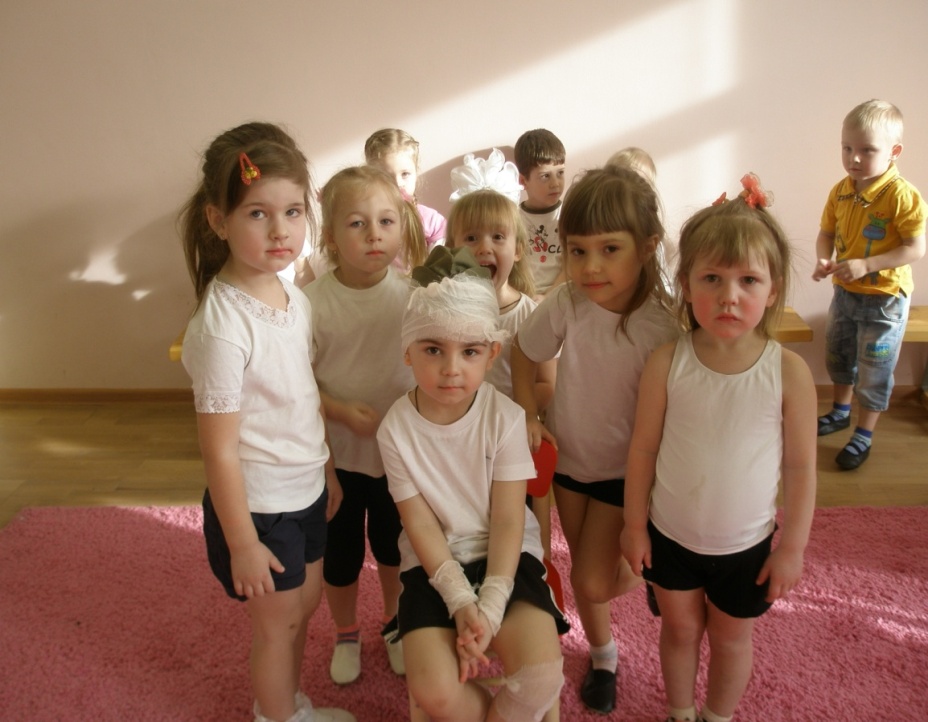 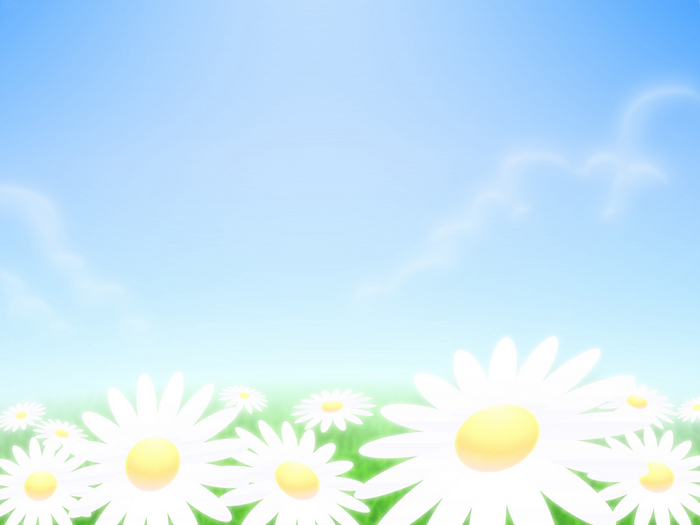 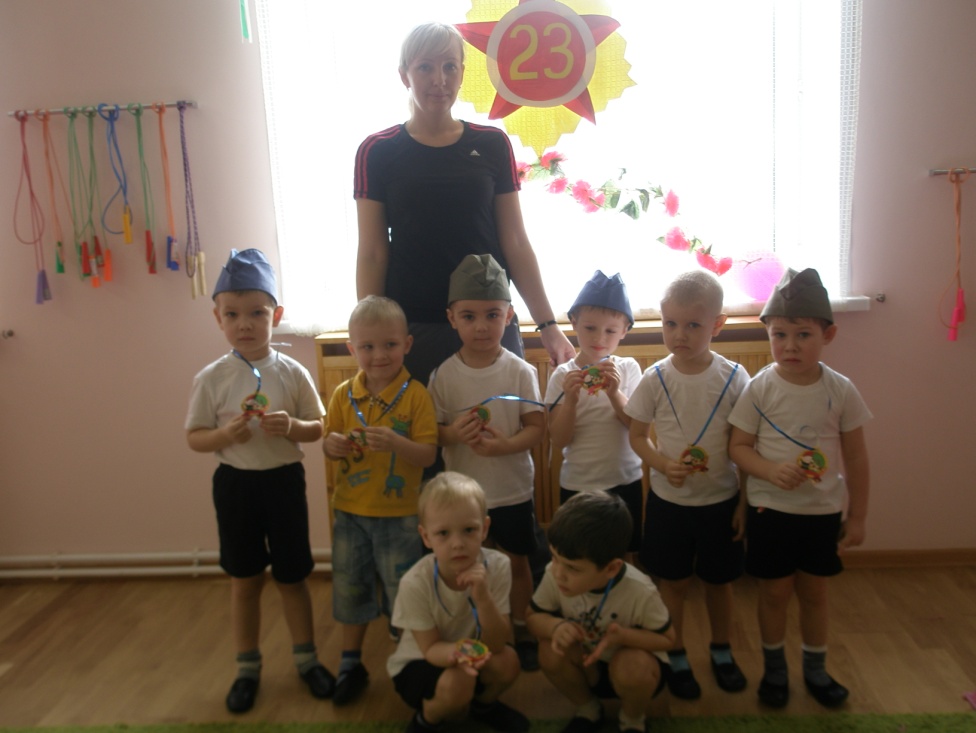 В нашей армии странуПапа защищает.На границе он войнуВ дом наш не пускает.Скоро вырасту большим,Сам, как папа, стану.
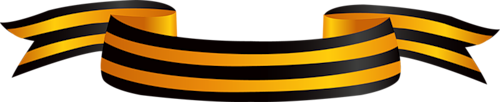 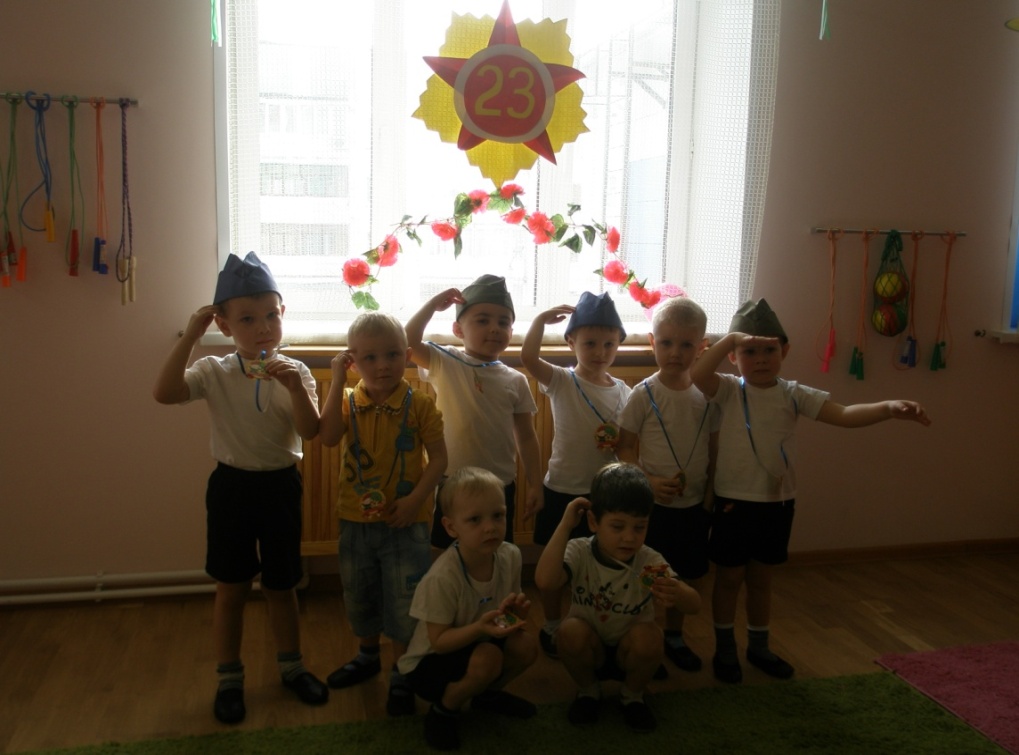 Вот тогда я вместе с ним На границе встану.Пусть пока не могут взятьВ армию ребёнка,Но могу я защищать Нашего котёнка
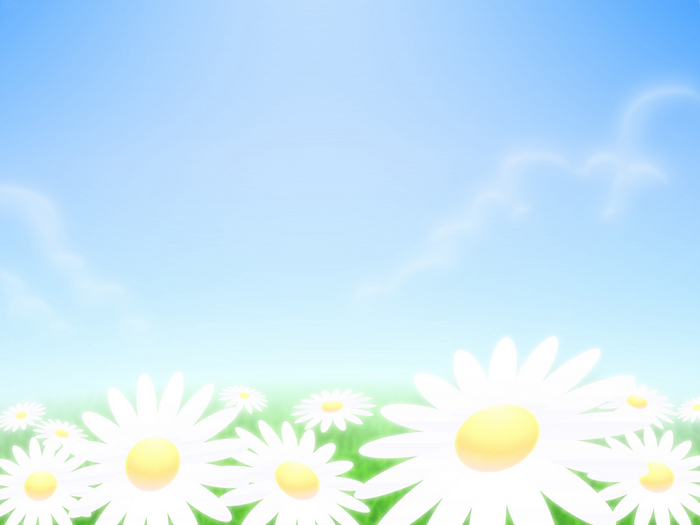 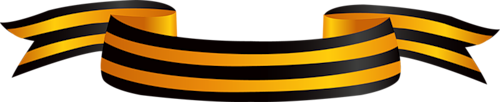 Праздник есть у нас один.Этот праздник – день мужчин,День защитников, солдат.В этот день пройдет парад!Мы увидим вертолеты,Пушки, танки, самолеты.Мы пройдем военным шагомПод большим красивым флагом.Прочитаем поздравленье,Сядем к папе на колени.Много в армии мужчин,А такой, как он – один!
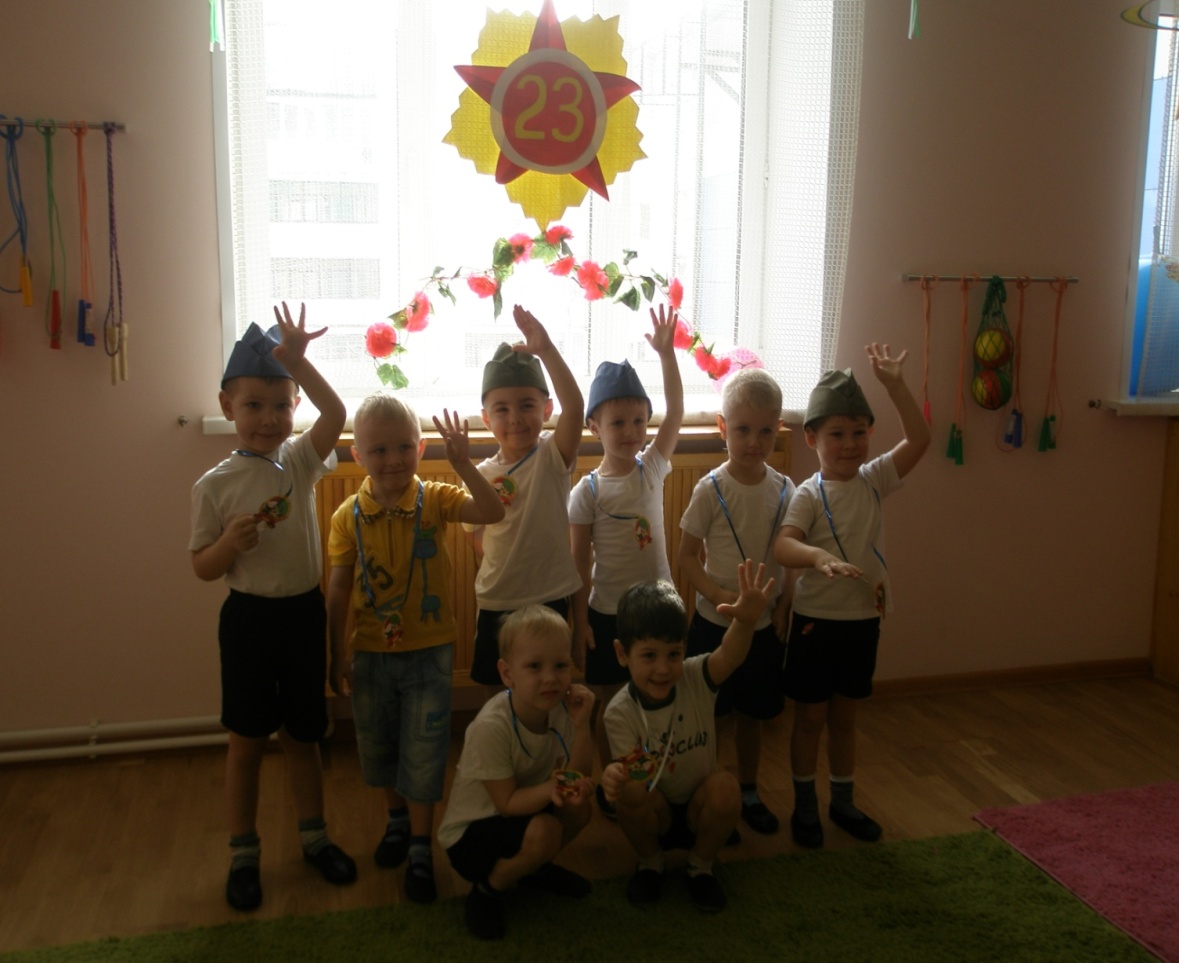 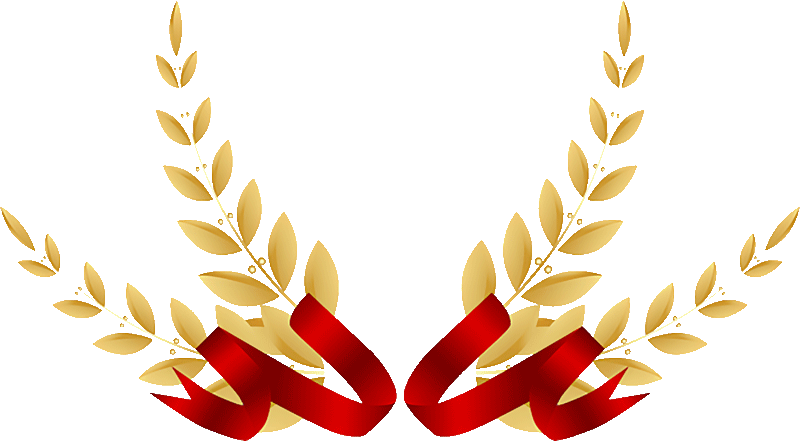